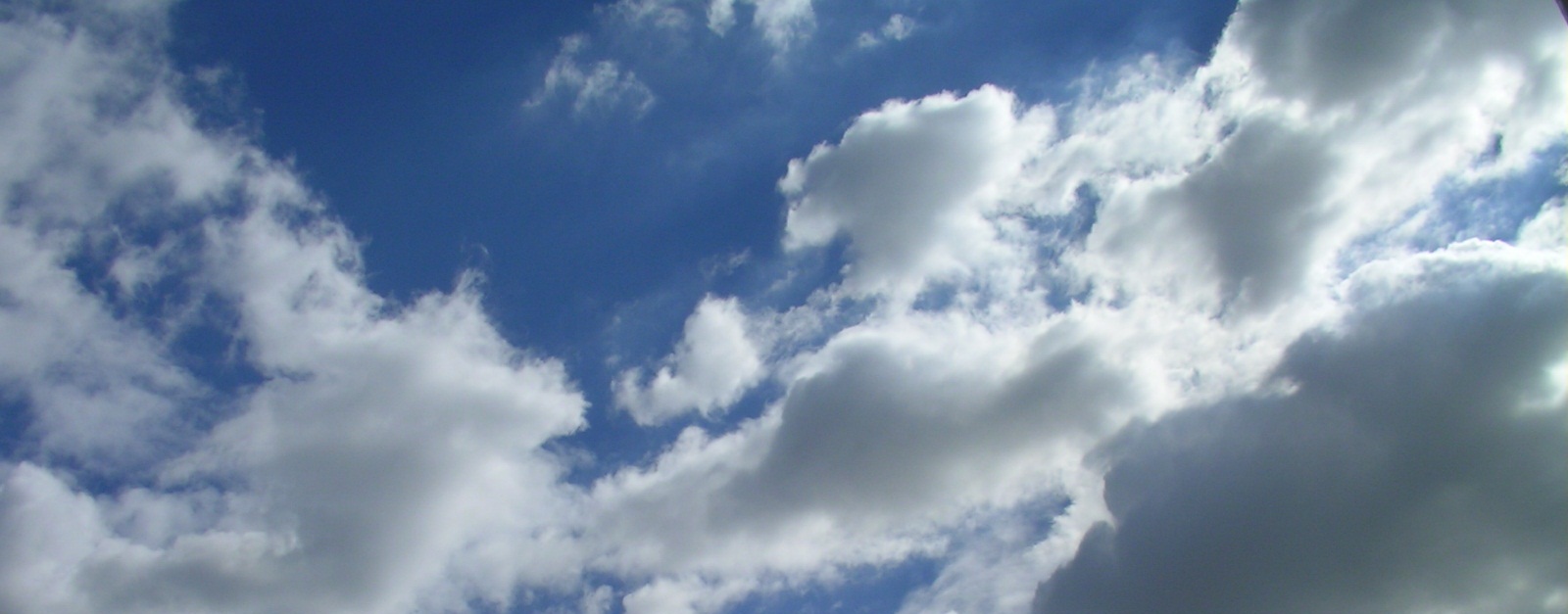 成年後見制度
普及啓発イベント
参加費無料
事前予約要
100名程度
３/８締切
10:00～13:45
2022年
３月12日
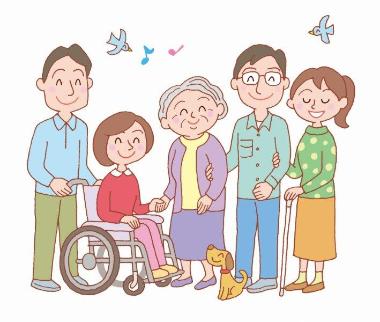 （9:30～　受付）
土
J:COMホルトホール大分3階　   
  大会議室
第１部： 10：00～11：30
　　　　　 『人生の最後まで尊厳をもって生きる』
～エンディングノートから成年後見制度・
亡くなった後の対応まで～







第２部：１１：４５～１３：４５（予定）
　　専門職による無料相談会（事前予約の方のみ）
【講師】
弁護士法人　大分あおば法律事務所
弁護士　田中　利武 氏
【プロフィール】
昭和47年9月　愛知県岡崎市生まれ
平成  9年3月　九州大学法学部卒業
平成12年3月　司法修習終了
平成26年4月　社会福祉士資格取得
　　　同年4月　臼杵市市民後見センター所長就任　
　　　　　　　～　現在に至る
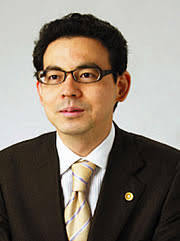 大分市社会福祉協議会　大分市成年後見センター
大分市金池南1丁目5番1号　J:COMホルトホール大分3階
TEL547-7774　 FAX：547-7773   メール：kouken@oita-syakyo.jp

FAXでの申し込みは、裏面の申し込み用紙をご利用下さい。

※講演会及び相談会について参加希望者多数の場合は抽選とさせていただきます。

※新型コロナウィルス感染症拡大状況によっては、中止となる場合がございます。
ご予約
お問い合わせ先
成年後見制度普及啓発講演会参加申込書
FAX送信先　 097-547-7773
（ご記入の上、FAXにて申込みください。）
□　講演会のみ参加　　　　□講演会及び相談会参加
以下、相談会参加者のみ記載
※個人情報の取り扱いについて
　申し込み時にお預かりした個人情報は、この事業以外に使用することはありません。
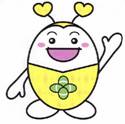